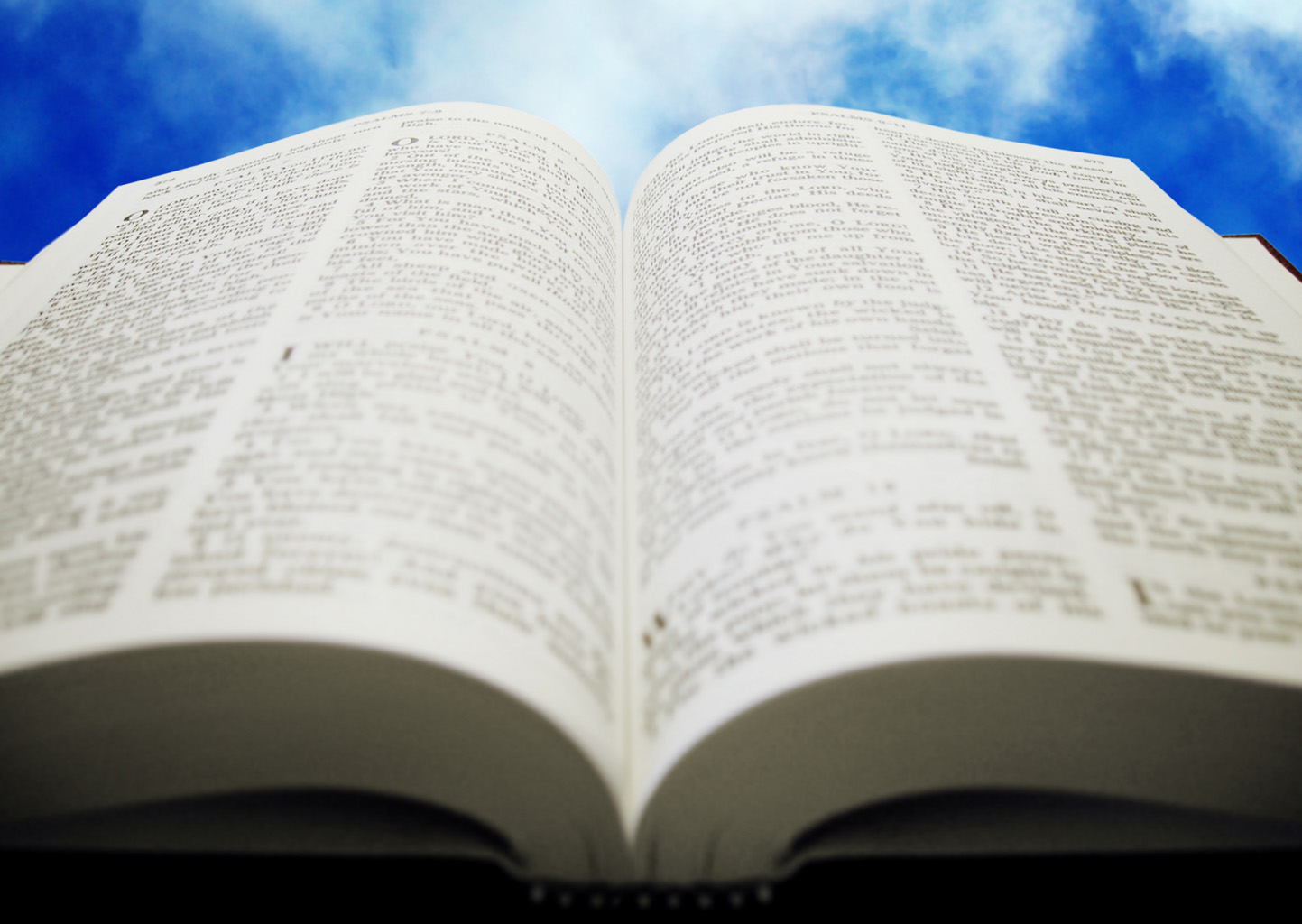 Welcome!
Sunday
Bible Study							9:30  AM
Worship 		  						10:30 AM
PM Bible Class (Livestream)  				5:00  PM
Wednesday
Bible Class 			 				7:00  PM
www.SunsetchurchofChrist.net
John 8:21-30
Jesus reveals His goal

Belief in Jesus

Speaking from the Father
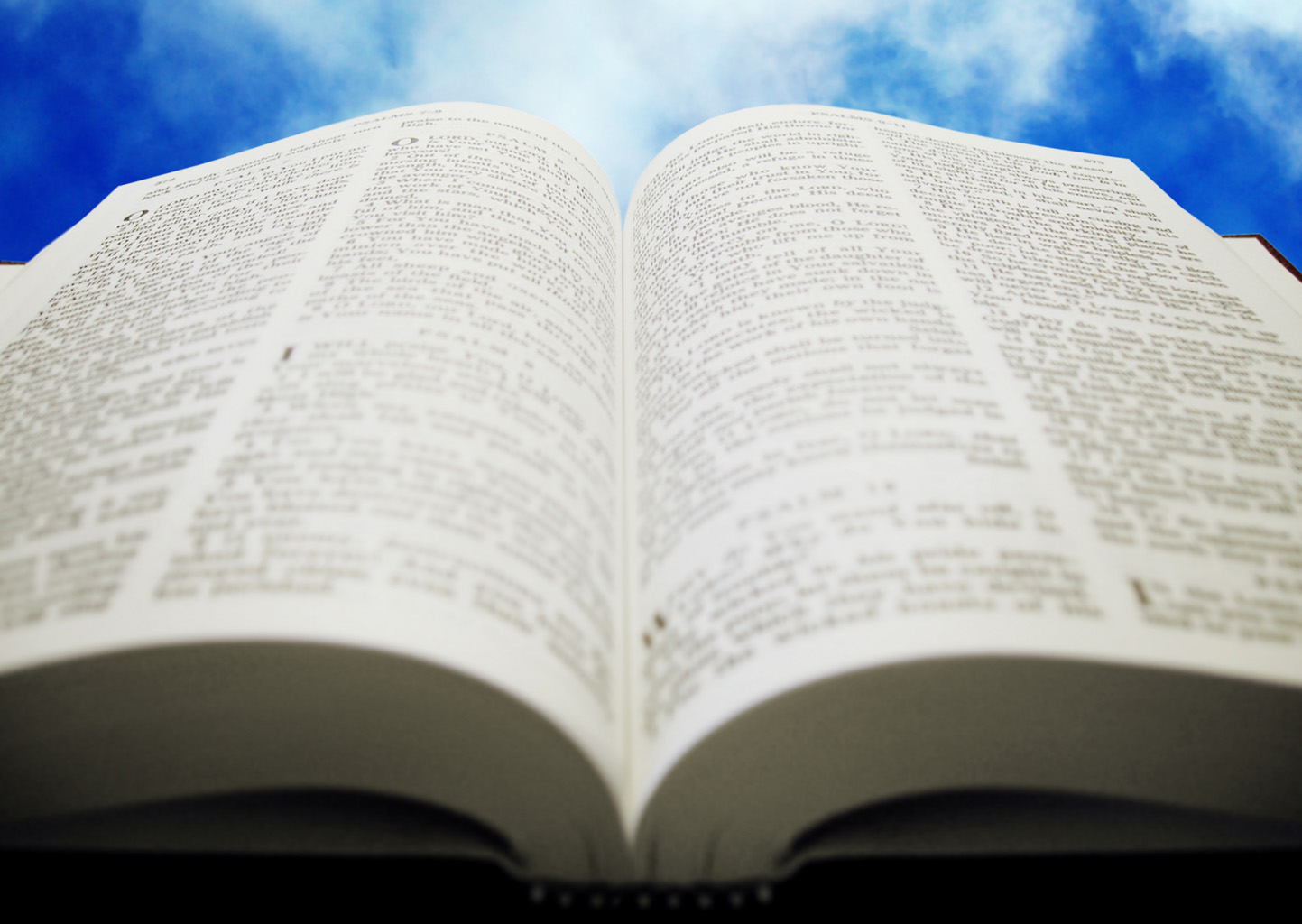 Welcome!
Sunday
Bible Study						9:30  AM
Worship 		  					10:30 AM
PM Bible Class (Livestream)  			5:00  PM
Wednesday
Bible Class 			 			7:00  PM
www.SunsetchurchofChrist.net
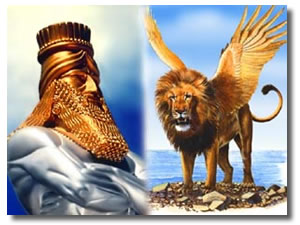 Visions in Daniel
Nebuchadnezzar
Daniel 2
Daniel
Daniel 7
The Kingdom of God
John, Jesus and the Apostles said:
“The Kingdom of Heaven is at hand”
Matthew 3:2, 4:23, 10:7
The Kingdom of God
Jesus and the Apostles proclaimed:
“The Gospel of the Kingdom”
“The Word of the Kingdom”
Matthew 9:35, 13:19
The Kingdom of God
Jesus declared:
"Truly I say to you, there are some of those who are standing here who shall not taste death until they see the Son of Man coming in His kingdom.“
							Matthew 16:28
The Kingdom of God
What was this kingdom?
Christians are moved into it – Col. 1:13
Christians work in it – Col. 4:11
Jesus will one day deliver it – 1 Cor. 15:24
The Kingdom of God
Jesus built a kingdom and is King
	All authority given to Him – Mt 28:18
Jesus built a church and is Head  
	All authority given to Him – Eph. 1:10

The church IS the kingdom
[Speaker Notes: Eph 1:10 that in the dispensation of the fullness of the times He might gather together in one all things in Christ, both which are in heaven and which are on earth--in Him.]
The Kingdom of God
Jesus built a kingdom and is King
	All authority given to Him – Mt 28:18
Jesus built a church and is Head  
	All authority given to Him – Eph. 1:10

The church IS the kingdom
[Speaker Notes: Eph 1:10 that in the dispensation of the fullness of the times He might gather together in one all things in Christ, both which are in heaven and which are on earth--in Him.]
Jesus Built A Church
"And I also say to you that you are Peter, and on this rock I will build My church, and the gates of Hades shall not prevail against it” 															Matthew 16:18
Jesus Built A Church
"And I also say to you that you are Peter, and on this rock I will build My church, and the gates of Hades shall not prevail against it” 															Matthew 16:18 

CHURCH: a group or body of people
Jesus Built A Church
"And I also say to you that you are Peter, and on this rock I will build My church, and the gates of Hades shall not prevail against it” 															Matthew 16:18

MY CHURCH: A possessed or owned body
A Church That Belongs to Him
You belong to Christ; and Christ belongs to God. 															1 Corinthians 3:23
We are Christ’s church;
We are the church of Christ
[Speaker Notes: 1Co 3:21 ¶ So then let no one boast in men. For all things belong to you, 22 whether Paul or Apollos or Cephas or the world or life or death or things present or things to come; all things belong to you, 23 and you belong to Christ; and Christ belongs to God.]
A Church That Belongs to Him
Our relationship with Jesus Christ corresponds to our relationship with His church (body)

“inasmuch as you did it to one of the least of these My brethren, you did it to Me” - Jesus
You belong to Christ; and Christ belongs to God. 															1 Corinthians 3:23
We are Christ’s church;
We are the church of Christ
[Speaker Notes: 1Co 3:21 ¶ So then let no one boast in men. For all things belong to you, 22 whether Paul or Apollos or Cephas or the world or life or death or things present or things to come; all things belong to you, 23 and you belong to Christ; and Christ belongs to God.]
A Church That Belongs to Him
Our relationship with Jesus Christ corresponds to our relationship with His church (body)

“inasmuch as you did it to one of the least of these My brethren, you did it to Me” - Jesus
You belong to Christ; and Christ belongs to God. 															1 Corinthians 3:23
We are Christ’s church;
We are the church of Christ
[Speaker Notes: 1Co 3:21 ¶ So then let no one boast in men. For all things belong to you, 22 whether Paul or Apollos or Cephas or the world or life or death or things present or things to come; all things belong to you, 23 and you belong to Christ; and Christ belongs to God.]
We Are The Church of Christ
The “Church of Christ” is NOT our name
	It is a description – 1 Cor. 12:12
	Our name is Christ – 1 Cor. 12:27
	We are the body of Christ - Eph. 1:23
	Seeking a name = de-nominating
[Speaker Notes: 1Co 12:27 ¶ Now you are the body of Christ, and members individually.
1Co 12:12 ¶ For as the body is one and has many members, but all the members of that one body, being many, are one body, so also is Christ.
Eph 1:22 And He put all things in subjection under His feet, and gave Him as head over all things to the church, 23 which is His body, the fulness of Him who fills all in all]
We Are The Church of Christ
The “Church of Christ” is NOT a name
The church of Christ is NOT above:
	Its head – 2 Thes. 2:4
	Its authority – 1 Cor. 4:6
[Speaker Notes: 2Th 2:4 who opposes and exalts himself above all that is called God or that is worshiped, so that he sits as God in the temple of God, showing himself that he is God.
1Co 4:6 Now these things, brethren, I have figuratively transferred to myself and Apollos for your sakes, that you may learn in us not to think beyond what is written, that none of you may be puffed up on behalf of one against the other.]
Having A Proper Mindset
When considering this congregation:
	See it as a support group
	See it as a gym for the soul
	See it as a family unit
	See it as the sum of its purpose
[Speaker Notes: 2Th 2:4 who opposes and exalts himself above all that is called God or that is worshiped, so that he sits as God in the temple of God, showing himself that he is God.
1Co 4:6 Now these things, brethren, I have figuratively transferred to myself and Apollos for your sakes, that you may learn in us not to think beyond what is written, that none of you may be puffed up on behalf of one against the other.]
Having A Proper Mindset
Don’t see it as:
	A part of your life
	A business for your needs
	Something to keep you happy
[Speaker Notes: 2Th 2:4 who opposes and exalts himself above all that is called God or that is worshiped, so that he sits as God in the temple of God, showing himself that he is God.
1Co 4:6 Now these things, brethren, I have figuratively transferred to myself and Apollos for your sakes, that you may learn in us not to think beyond what is written, that none of you may be puffed up on behalf of one against the other.]
Having A Proper Mindset
Seeing Jesus’ church accurately:
	Avoids the dangers of apostasy
	Encourages our participation
	Pleasing to God
[Speaker Notes: 2Th 2:4 who opposes and exalts himself above all that is called God or that is worshiped, so that he sits as God in the temple of God, showing himself that he is God.
1Co 4:6 Now these things, brethren, I have figuratively transferred to myself and Apollos for your sakes, that you may learn in us not to think beyond what is written, that none of you may be puffed up on behalf of one against the other.]
“What must I do to be saved?" 							Acts 16:30
[Speaker Notes: Ac 15:11 "But we believe that we are saved through the grace of the Lord Jesus, in the same way as they also are."]
“What must I do to be saved?" 							Acts 16:30
A question of connection
[Speaker Notes: Ac 15:11 "But we believe that we are saved through the grace of the Lord Jesus, in the same way as they also are."]
“What must I do to be saved?" 							Acts 16:30
A question of connection
A requirement
[Speaker Notes: Ac 15:11 "But we believe that we are saved through the grace of the Lord Jesus, in the same way as they also are."]
“What must I do to be saved?" 							Acts 16:30
A question of connection
A requirement 
The individual
[Speaker Notes: Ac 15:11 "But we believe that we are saved through the grace of the Lord Jesus, in the same way as they also are."]
“What must I do to be saved?" 							Acts 16:30
A question of connection
A requirement 
The individual
Action or behavior
[Speaker Notes: Ac 15:11 "But we believe that we are saved through the grace of the Lord Jesus, in the same way as they also are."]
“What must I do to be saved?" 							Acts 16:30
A question of connection
A requirement 
The individual
Action or behavior
Transformed to escape
[Speaker Notes: Ac 15:11 "But we believe that we are saved through the grace of the Lord Jesus, in the same way as they also are."]
“What must I do to be saved?" 							Acts 16:30
“Believe on the Lord” – Acts 16:30
“Confess with your mouth” – Rom. 10:9
“Repent of your sins” – Acts 2:38
“Be baptized” – Acts 22:16
[Speaker Notes: Ac 15:11 "But we believe that we are saved through the grace of the Lord Jesus, in the same way as they also are."]